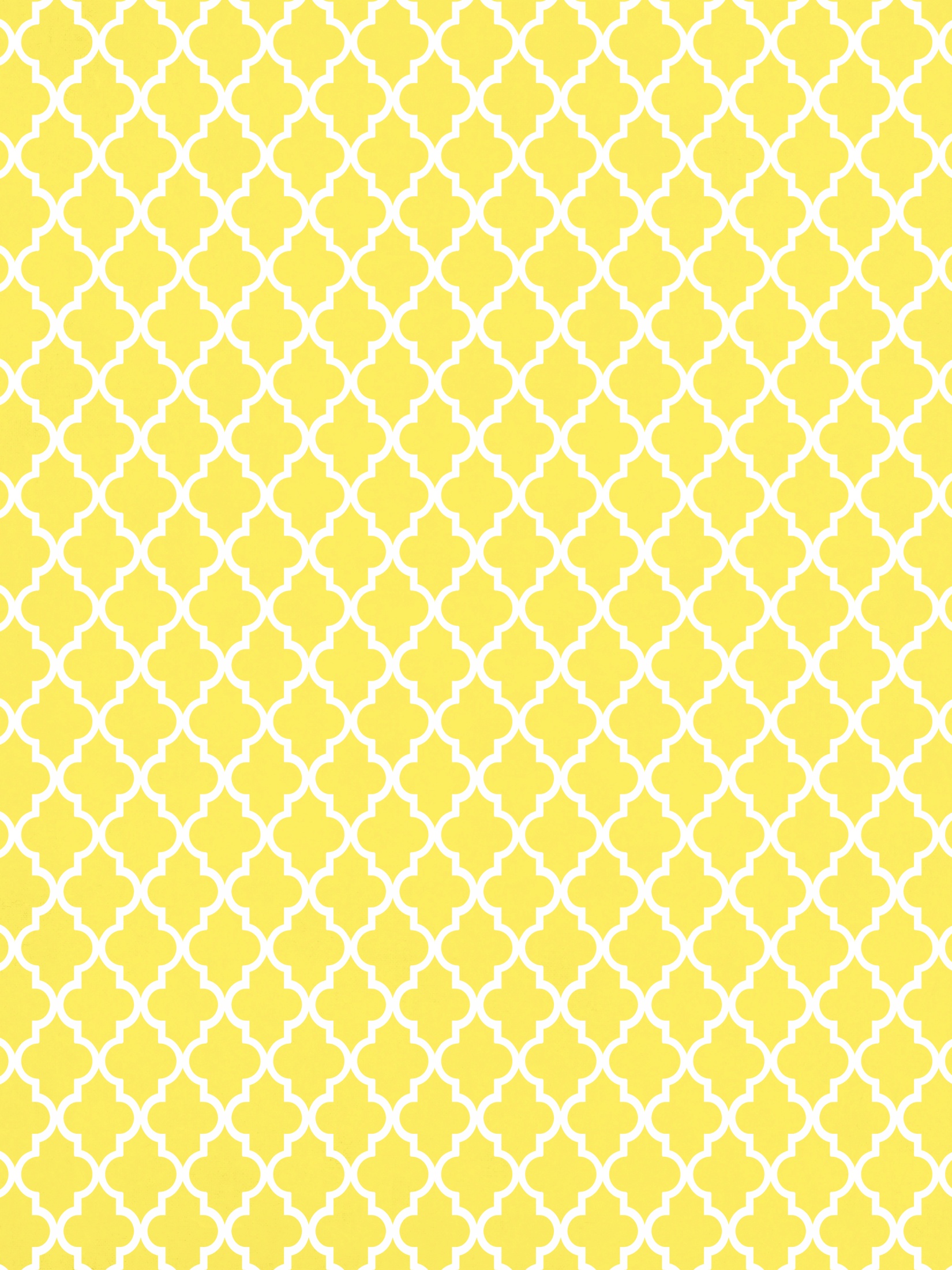 OCT. 31 – NOV. 3, 2016
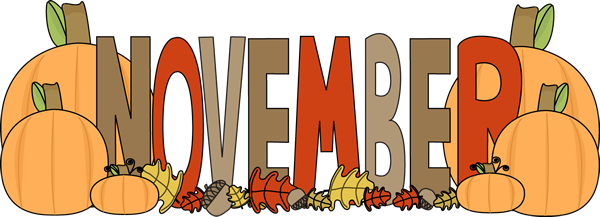 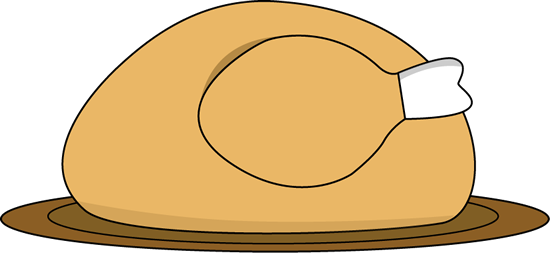 Ms. Crouse andMrs. Leverence
First Grade
alcrouse@interact.ccsd.netaaleverence@interact.ccsd.net
Scholastic Book Orders: Your child should be bringing home a Scholastic Book Order form. If you would like to order books, please remember:  - Put your child's name on the form- Checks should be made payable to Scholastic Reading Club- We can NOT accept cash- You can order online with a credit or debit card (scholastic.com/readingclub)     - Our class code is LHKVV

Did you know that just 20 minutes of reading each night can help your child build his skills to become more successful at school? We encourage you to read with your children. See the flier on the back for some interesting statistics about daily reading. If you need books or reading materials for your child at home, contact Ms. Crouse (alcrouse@interact.ccsd.net). She's happy to send home books and fluency passages to support your                          child's literacy                          growth.
What’s going on in school:Reading: CVC words and fluency/sight word masteryMath: Numbers 0-100 (place value/base ten) and additionWriting: beginning/ending sounds Social Studies: Election Day/Veterans’ Day
Read 20 minutes each evening.
Nov. 8: Election Day- No SchoolNov. 11: Veterans’ DayNov. 24: ThanksgivingNov. 21-25: Thanksgiving Week- No School all week
IMPORTANT DATES
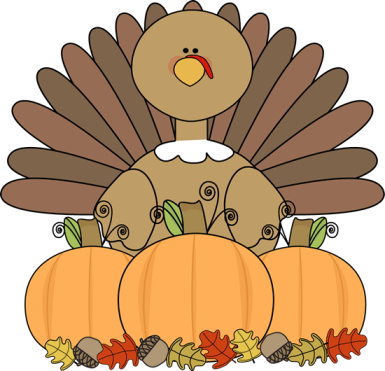 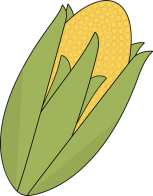 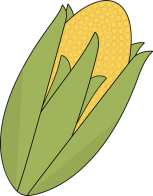